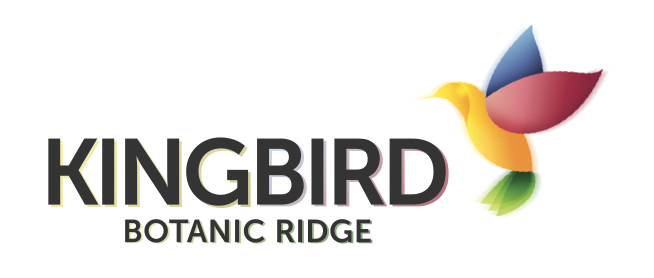 House and Land Package $938,500*
Bedroom	5   |   Bathroom 2   |   Garage 2
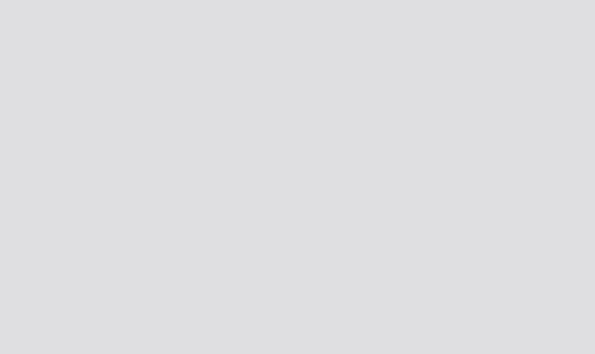 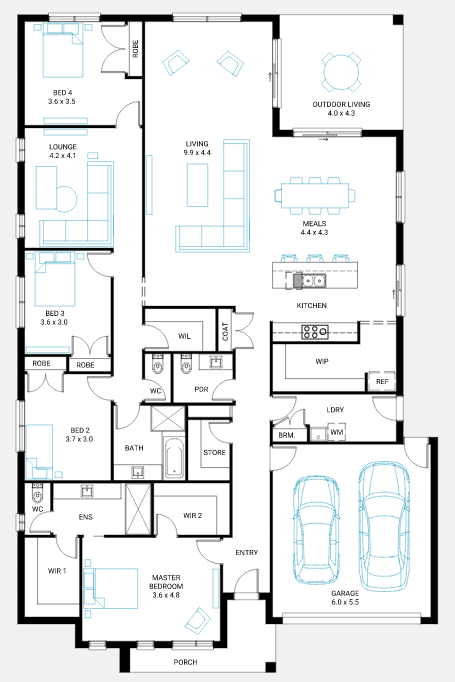 Glenelg 32
Lot 336 - Kingbird
Land Size: 512m2 
Frontage: 16m
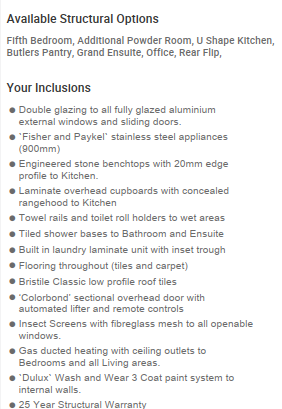 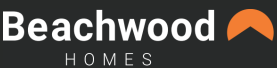 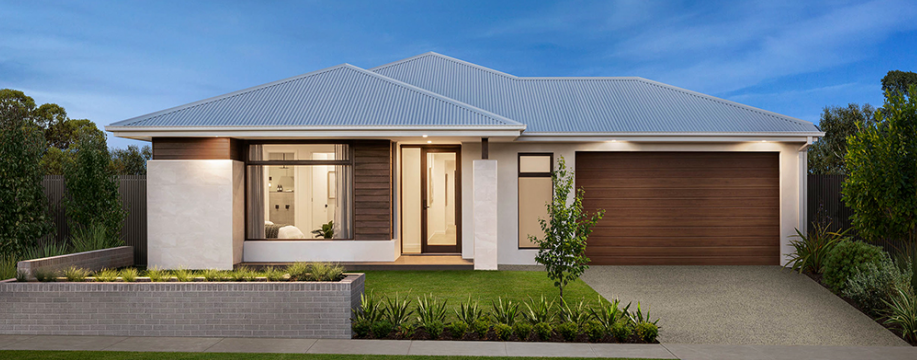 Builder: Beachwood Homes
Phone: 0409 449 841
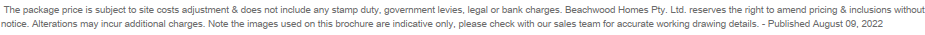 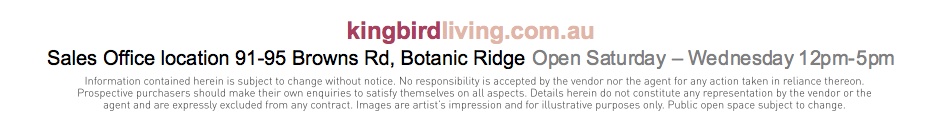 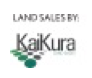 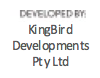